People
OF THE
NATIVITY
God’s Gift
of
HOPE
“And his name will be the hope  of all the world.”
Matthew 12:21new living translation
Poor Substitutes for Hope
Wishful thinking
Daniel 2:48new living translation
Poor Substitutes for Hope
Wishful thinking
Blind optimism
Daniel 2:48new living translation
Poor Substitutes for Hope
Wishful thinking
Blind optimism
Ambitious Dreams
Daniel 2:48new living translation
For most people, hope is something they do, but the Bible talks about hope as something we can HAVE.
Hope is the confident expectation that God is willing and able to fulfill His promises to us.
“This hope is a strong and trustworthy anchor for our souls. It leads us through the curtain into God’s inner sanctuary.”
Hebrews 6:19new living translation
1
Accept the fact that we’re
Absolved of our past
“And she will have a son, and you are to name him Jesus, for he will save his people from their sins.”
Matthew 1:21new living translation
HOPE KILLERS 1.Bitterness and Resentment2.Worry and Anxiety3.Looking Back and Comparing4.Guilt5.Past Failures
Luke 4:8new living translation
The faithful love of the Lord never ends!
    His mercies never cease. Great is his faithfulness; his mercies begin afresh each morning. I say to myself, “The Lord is my inheritance; therefore, I will hope in him!”
Lamentations 3:22-24new living translation
Trust God to
Manage
2
Your life
But when the right time came, God sent his Son…
Galatians 4:4new living translation
Believe Impossible Things Are Possible 
Believe God Has Better Days Ahead
Realize the Power of Perspective
Replace FEAR with FAITH
Replace “What If?” with “Why Not?”
Joshua 1:9new living translation
3
Stand firmly on the fact
That we are
Assured of our future
“Don’t let your hearts be troubled. Trust in God, and trust also in me. There is more than enough room in my Father’s home. If this were not so, would I have told you that I am going to prepare a place for you? When everything is ready, I will come and get you, so that you will always be with me where I am.
John 14:1-3new living translation
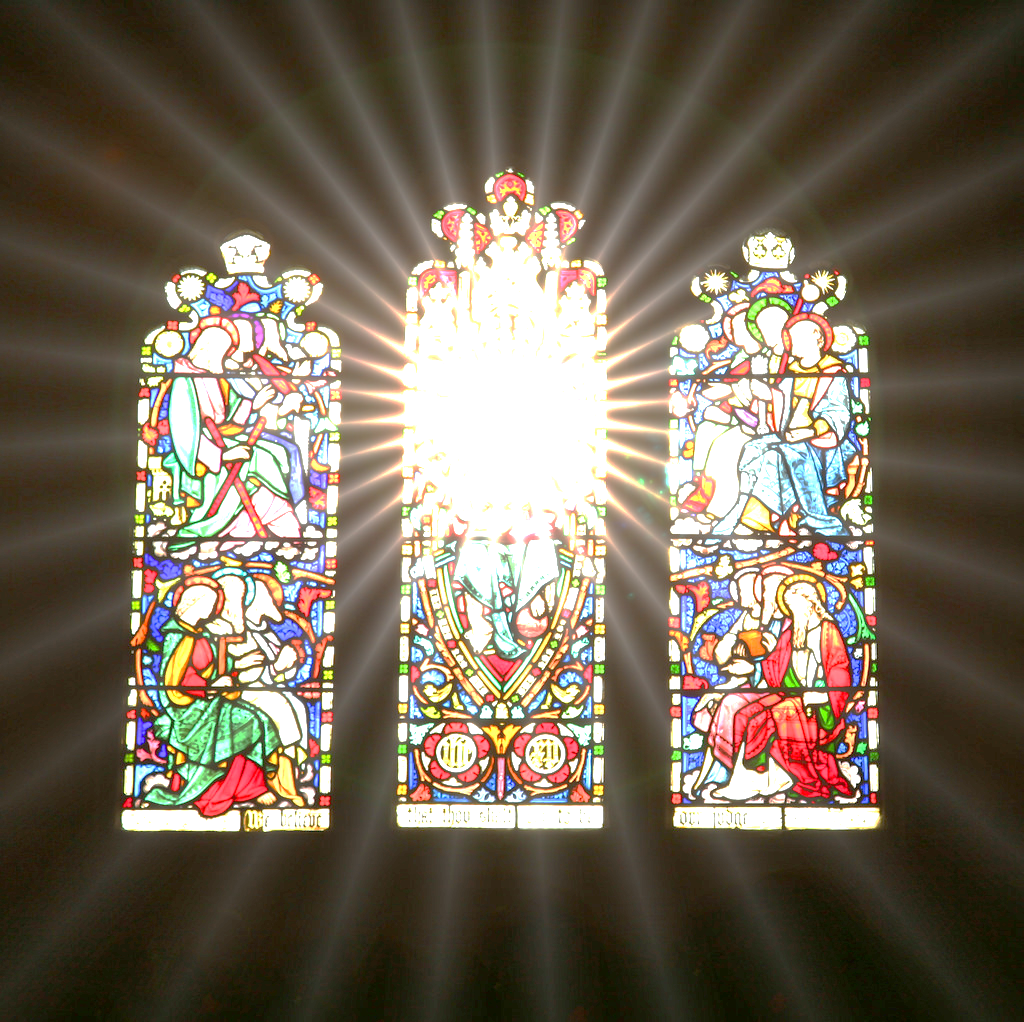 I pray for you constantly, asking God, the glorious Father of our Lord Jesus Christ, to give you spiritual wisdom and insight so that you might grow in your knowledge of God. I pray that your hearts will be flooded with light so that you can understand the confident hope he has given to those he called—his holy people who are his rich and glorious inheritance.
Ephesians 1:16-18new living translation
I also pray that you will understand the incredible greatness of God’s power for us who believe him. This is the same mighty power  that raised Christ from the dead and seated him in the place of honor at God’s right hand in the heavenly realms.
Ephesians 1:19-20new living translation
People
OF THE
NATIVITY